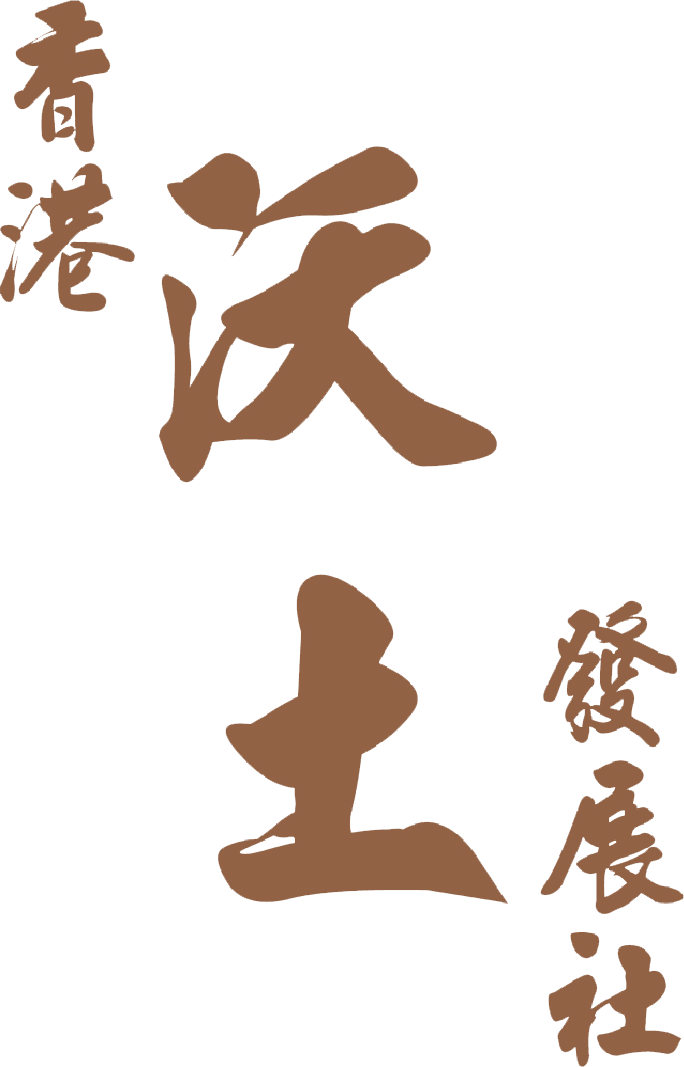 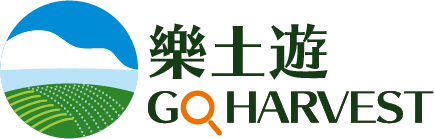 保育及維護生態領地-森林保育
熱身遊戲：資源爭奪戰
[Speaker Notes: Game Instruction: https://serc.carleton.edu/bioregion/examples/59400.html]
遊戲玩法
學生分為兩個部落，他們生活在湖邊，以捕魚為生，從水域中的魚獲得養分以生存
各個部落選擇一個指定的漁民，為其部落成員捕獲足夠的魚，使部落成員能夠生存
總共有5個捕魚季節，每節進行20秒, 且每個季節所使用的捕魚工具會不同
當工具愈高效能時，捕獲的魚的數量則會愈多
*魚以「糖果」代替
遊戲正式開始!!!
捕魚季節
第一個
第二個
繁殖季節
繁殖季節
第四個
繁殖季節
第三個
繁殖季節
指定捕魚工具：筷子
漁民只被允許使用工具捕魚，雙腳不能進入湖中
漁民可以將一隻腳伸入水中，也可以從湖中“刷”魚
(不能使用其他捕魚工具)
指定捕魚工具：杯子及筷子
漁民只被允許使用工具捕魚，雙腳不能進入湖中
在湖中添加魚，按湖中當前魚的數量添加一至兩倍的數目
在湖中添加魚，按湖中當前魚的數量添加一至兩倍的數目
由於捕魚高效很多，以至耗盡了湖中魚的水平，無法完全補充，按湖中當前魚的數量添加1/3
漁民可以去進入湖水並利用已有工具捕魚
漁業遭受了破壞，因此魚的數量無法得到補充
*每個捕魚季節進行時間：20秒
捕魚季節
第五個
危機
繁殖季節
討論
漁民可以去進入湖水並利用已有工具捕魚
漁業遭受了破壞，因此魚的數量無法得到補充
在第四季中如何避免這種災難，及做些不同的事情的策略，以確保人們遵守這些策略
漁業遭受了破壞，因此魚的數量無法得到補充，部落成員沒有足夠的魚類生存
*每個捕魚季節進行時間：20秒
討論（10分鐘）
每個部落將有10分鐘時間討論及商議捕魚策略，以確保所有部落成員都能生存

為了驗證捕魚策略是否成功，湖水的魚的數量將補充到了第四季度的水平

部落的漁民按討論結果進行捕魚
圖片來源：Creative Commons
捕魚季節
驗證：重新開放捕魚季節
第五個
危機
繁殖季節
討論
新一個捕魚季節
漁民可以去進入湖水並利用已有工具捕魚
湖水的魚的數量將補充到第四季度的水平
漁業遭受了破壞，因此魚的數量無法得到補充
在第四季中如何避免這種災難，及做些不同的事情的策略，以確保人們遵守這些策略
漁業遭受了破壞，因此魚的數量無法得到補充，部落成員沒有足夠的魚類生存
漁民可以去進入湖水並利用已有工具捕魚
*每個捕魚季節進行時間：20秒
破壞性捕魚
電力：使用高壓電流電擊魚類，令其失去活動能力，以便捕捉
有毒物質：將有毒物質噴注在珊瑚及礁石區，使魚類失去活動能力，以便捕捉
炸藥：將炸藥拋進魚群集中的水域，然後收集被炸死或炸暈的魚類
抽吸器具：利用抽水泵將海床的沙泥吸至水面，篩濾後收集藏於沙泥裡的具介類海產
拖網器具：將網在海床或水中以袋形拖曳，藉以捕撈魚類

受破壞的海洋資源及環境，難以恢復原狀，損害漁業資源的可持續發展
This Photo by Unknown Author is licensed under CC BY-NC
香港：可持續漁業
禁止在本港水域拖網捕魚
人工魚礁計劃：現時共有673座，體積合計超過179,200立方米。促進大量不同種類的海洋生物的繁殖和生長，這些海洋生物又會為魚類提供食物、保護和隱蔽所
增殖放流：在適當的地點投放適合香港水域的物種，提升香港水域的漁業資源。放流的物種包括魚類、甲殼類(主要是蝦及蟹 類)、軟體類(例如：鮑魚和蜆)和棘皮類(海膽)等
This Photo by Unknown Author is licensed under CC BY-ND
反思
非可持續的消費模式（過度捕魚）對物種和生態系統構成越來越大的壓力

以不可持續的方式消耗地球上的資源，破壞人類與地球和諧的關係

如果想把這些美好的自然資產傳承給後代，甚或讓我們的後代有更好的生活，我們便須達至可持續發展，並保育生物多樣性
圖片來源：Creative Commons
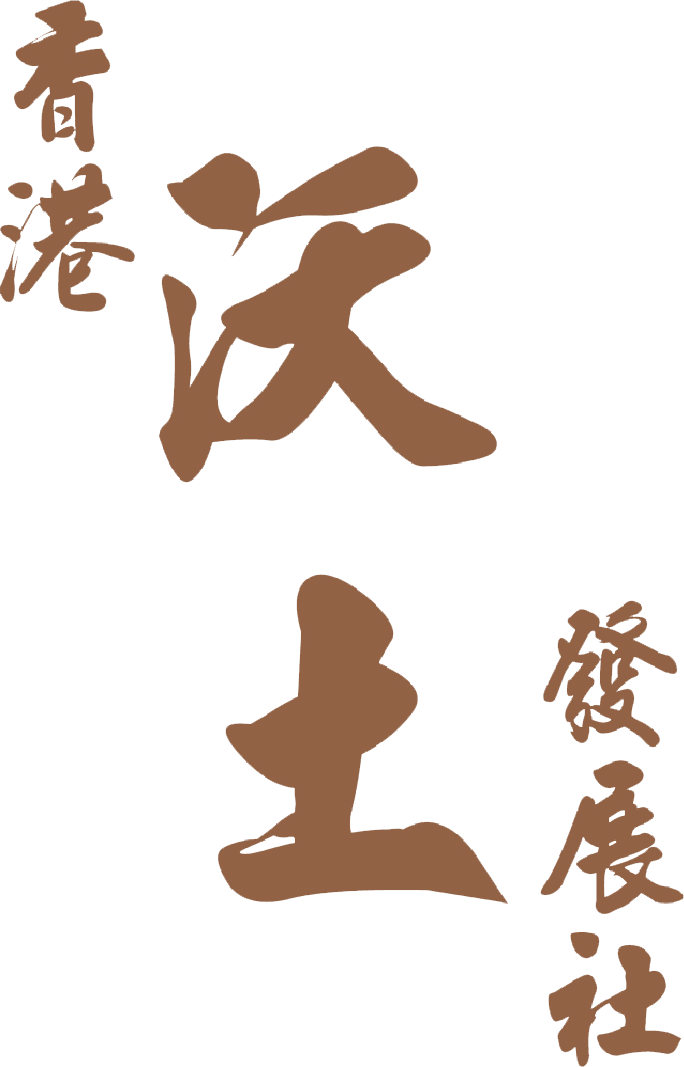 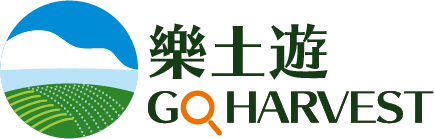 保育及維護生態領地-森林保育
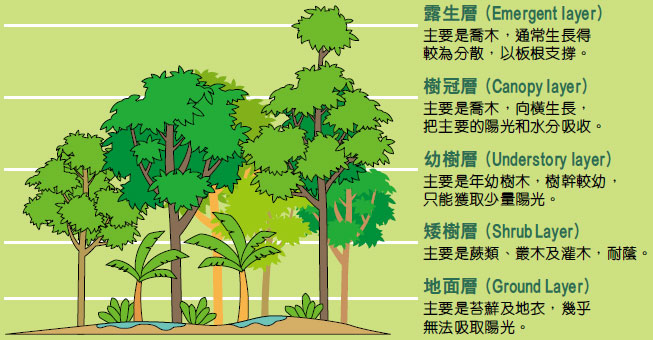 認識森林
高密度樹木的區域，涵蓋大約 9.4％的地球表面
可儲存二氧化碳、調節氣候、淨化水源以及減輕像洪水
一般分為四層：(1) 露生層包括一部分非常高大的樹，它們高過通常的林冠，達到45-55米（有些達到70-80米高）它們需要能夠忍耐高溫和強風。鷹、蝴蝶、蝙蝠以及部分種類的猴子在該層棲息(2) 樹冠層絕大部分較大樹種所在的層，通常高度為30-45米估計約50%的樹種在這一層中(3) 灌木層灌木層位於樹冠層和地面層之間，只有5%的陽光能穿過林冠照射到灌木層灌木是很多鳥類、蛇類、蜥蜴以及捕食者例如美洲豹、蚺、豹的棲息地(4) 地面層地面層是最底層，只能得到2%的陽光只有適應了低光環境的植物才可以在該層生存
圖片來源：香港教育城
圖片來源：Creative Commons
森林的轉變
聯合國糧農組織公布了全球森林資源評估（FRA），一份每五年發布的報告。FRA主要是根據國家和領地自我報告的數據
該報告顯示過去五年以來，全球森林消失正在減速，而熱帶國家具有最大幅度的森林消失率
聯合國糧農組織提供的高度可預期性的數據顯示，相較於1990年代和2000年代，近五年以來，森林消失有明顯的減速
全球森林面積改變（1990至2015）
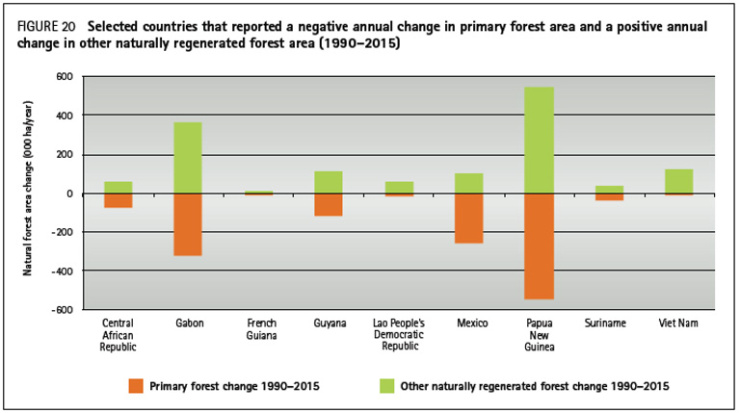 （全球森林資源評估, 聯合國糧農組織）
（全球森林資源評估, 聯合國糧農組織）
[Speaker Notes: https://tapangrainforest.org/2015/12/31/%E8%81%AF%E5%90%88%E5%9C%8B%E6%95%B8%E6%93%9A%E9%A1%AF%E7%A4%BA%E6%A3%AE%E6%9E%97%E6%B6%88%E5%A4%B1%E6%B8%9B%E9%80%9F/]
森林的轉變
森林覆蓋之總變化 (2015)
由馬裏蘭大學和Google的研究員編纂的數據，聚焦於以年度為基礎的森林覆蓋之總變化
全球森林觀察的數據並不區分自然森林，原始森林或人造林
和全球森林資源評估相反，全球森林觀察的數據顯示在過去15年以來，總森林消失一直處於上升的趨勢
這些數據不必然彼此矛盾，因為它們測量不同的事物；例如，周期性收成的工業種植在全球森林觀察中會被顯示為森林的消失
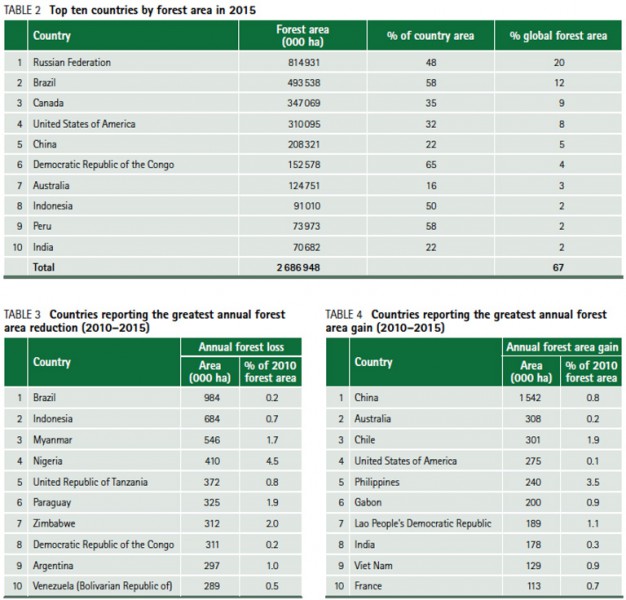 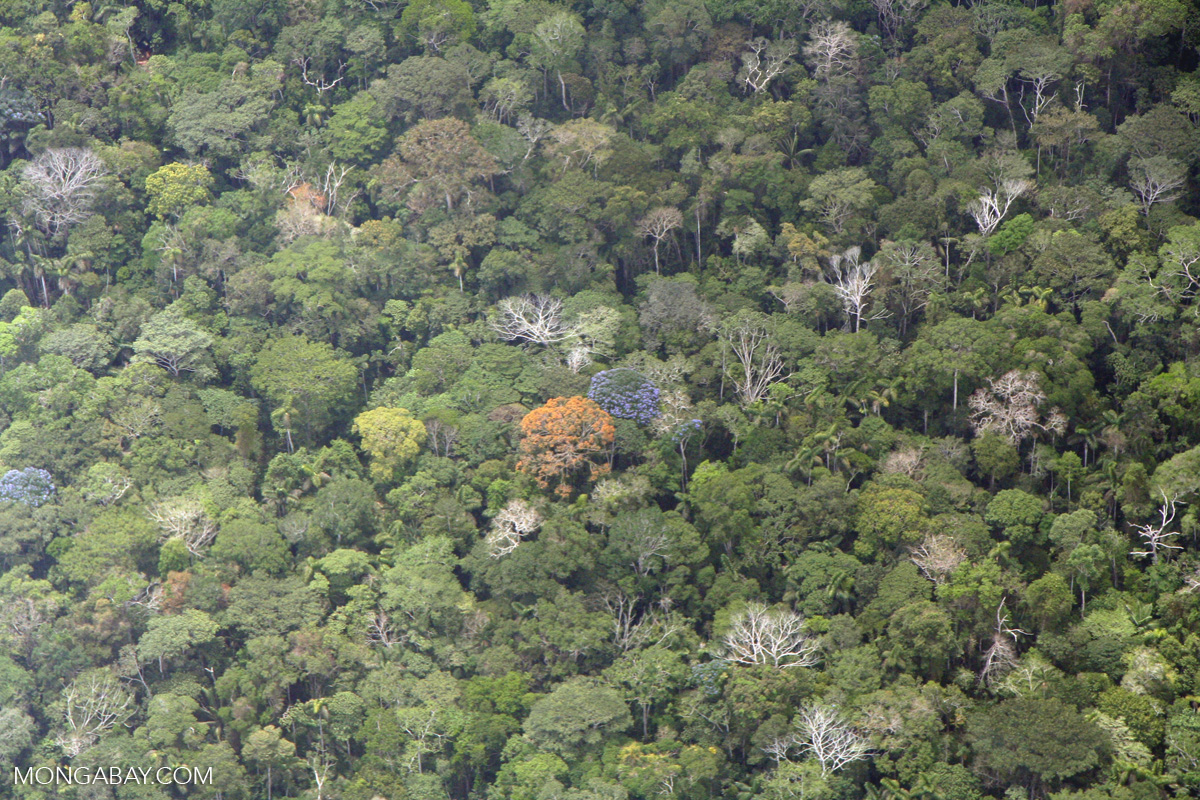 圖片來源：Mongabay
（ University of Maryland & Google ）
[Speaker Notes: https://tapangrainforest.org/2015/12/31/%E8%81%AF%E5%90%88%E5%9C%8B%E6%95%B8%E6%93%9A%E9%A1%AF%E7%A4%BA%E6%A3%AE%E6%9E%97%E6%B6%88%E5%A4%B1%E6%B8%9B%E9%80%9F/]
森林砍伐的原因
森林砍伐的影響
為獲得耕地或擴大耕地面積
燃料的需求
造紙等工業用木材的需求
建設用木材和對家具用木材的需求
道路建設，建設房屋等建築佔用土地
全球升溫森林透過光合作用調節溫室氣體-吸收和貯藏二氧化碳，製造氧氣，對大氣中的碳氧比例和生態平衡起著重要作用。然而，一旦森林被砍伐，二氧化碳便會「滯留」在大氣裡，導致地球變暖
生態威脅亞馬遜雨林被視為全球最大、生物多樣性最廣的熱帶雨林。以雨林為家的生態，例如黑鬚僧面猴、美洲豹、黑蜘蛛猴等超過3,000種珍貴動植物種，因雨林破壞而加速瀕危處境
水土破壞-世界上主要河流的源頭，都是森林覆蓋的地區。茂密的森林可以截留空氣中的水份，維持空氣的濕度，使森林本身及其他動植物渡過旱季-在下雨時，樹根能大量吸收土壤中的水份，形成地下蓄水層，減少暴雨沖走地面的泥土沙石 
大地沙漠化森林是阻擋沙塵風暴的天然屏障，故森林被毀後，泥土失去樹蔭和樹根的保護，任由日曬雨淋，長期暴露在猛烈陽光下而漸漸變成沙粒，形成沙漠化現象
全世界森林消失速度相當於每分鐘36個足球場，造成森林減少與破壞的主要原因是大規模的商業砍伐

另外，非法砍伐也是林地縮減的因素，導致原始森林受到嚴重破壞
圖片來源：國家地理雜誌
該行為常見於供應鏈的諸多環節，包括：
非法砍伐
01
非法獲取砍伐證明（比如通過行賄等手段）
砍伐受保護的樹種或在保護區砍伐樹木
02
超量砍伐樹木、砍伐幼樹、古樹，以及在許可範圍外砍伐樹木的行為
03
什麼是非法砍伐？
只要木材的砍伐、加工、運輸和銷售違反了國家法律，就構成非法砍伐行為
04
非法加工和出口
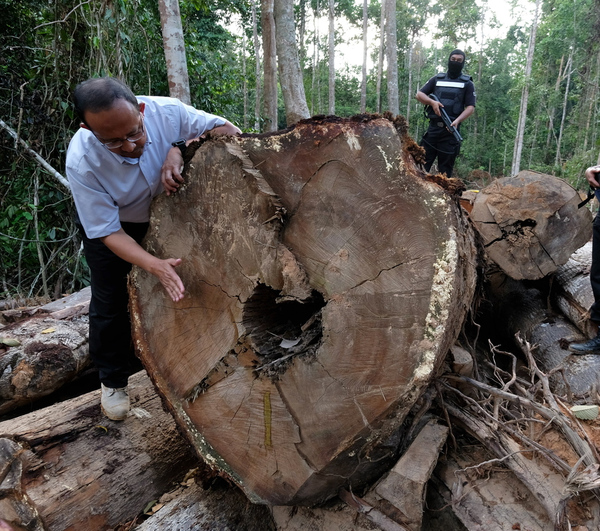 05
偷稅漏稅
06
使用偽造文件從事國際木材走私活動
圖片來源：e南洋
亞馬遜雨林：非法砍伐
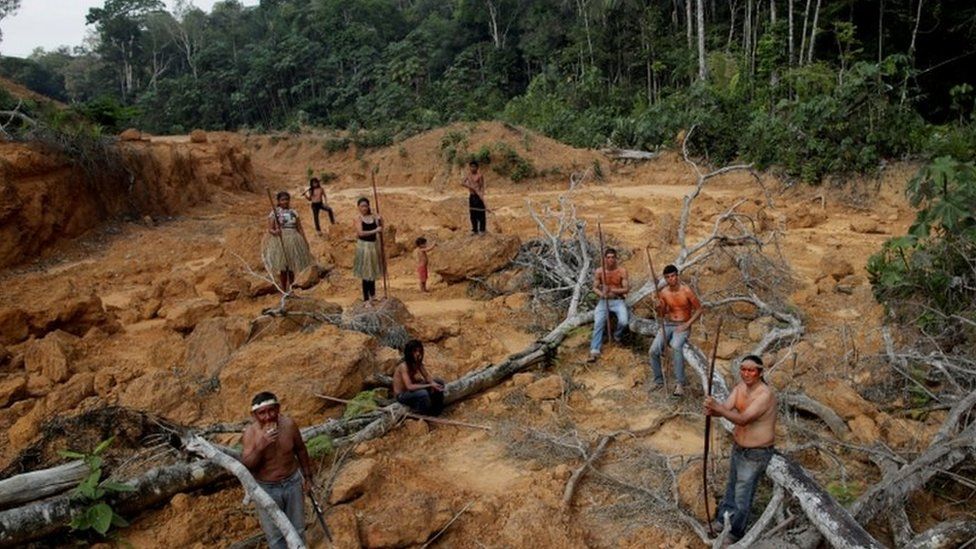 亞馬遜雨林是地球上最大的熱帶雨林，其面積相當於美國的國土面積
世界上已知的一半物種都生活在亞馬遜流域。然而，這裡也是世界上森林消失速度最快的區域之一
巴西政府在2006年承認大約有63％來自巴西亞馬遜地區的木材是非法取得，兇殺、暴力、壓榨勞工、非法取得公共土地的現象隨處可見
圖片來源：BBC News
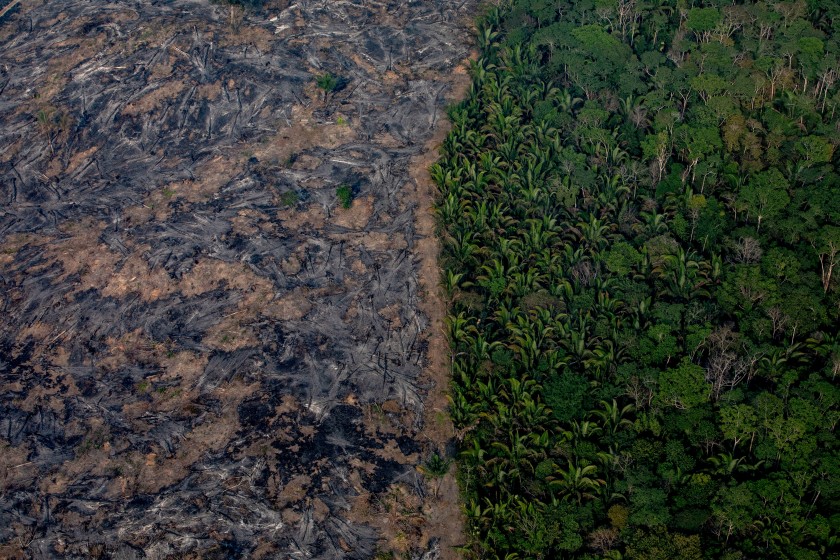 圖片來源：Victor Moriyama / Getty Images
亞馬遜雨林：非法砍伐
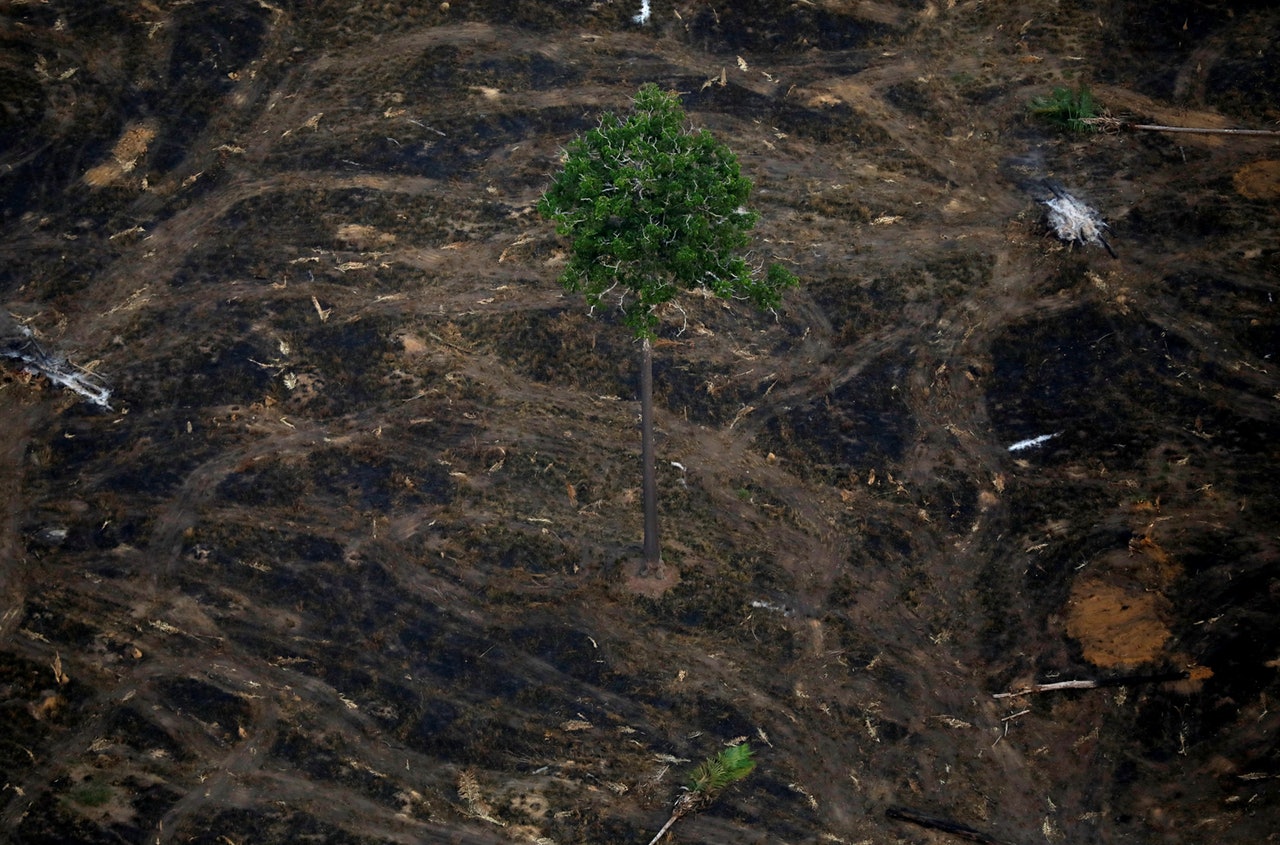 巴西國家太空署（INPE）2019年11月18日發布巴西的亞馬遜森林「 森林砍伐 」的數據，顯示過去一年的砍伐面積共9762平方公里，比上個年度增加近30%，創出自2008年以來的新高
研究橫跨兩任政府，當中有7個月是在博索納羅任期內
巴西環境部長薩列斯（Ricardo Salles）指，「森林砍伐 」的增加反映需要新的策略，去制止非法伐木和採擴
圖片來源：Reuters
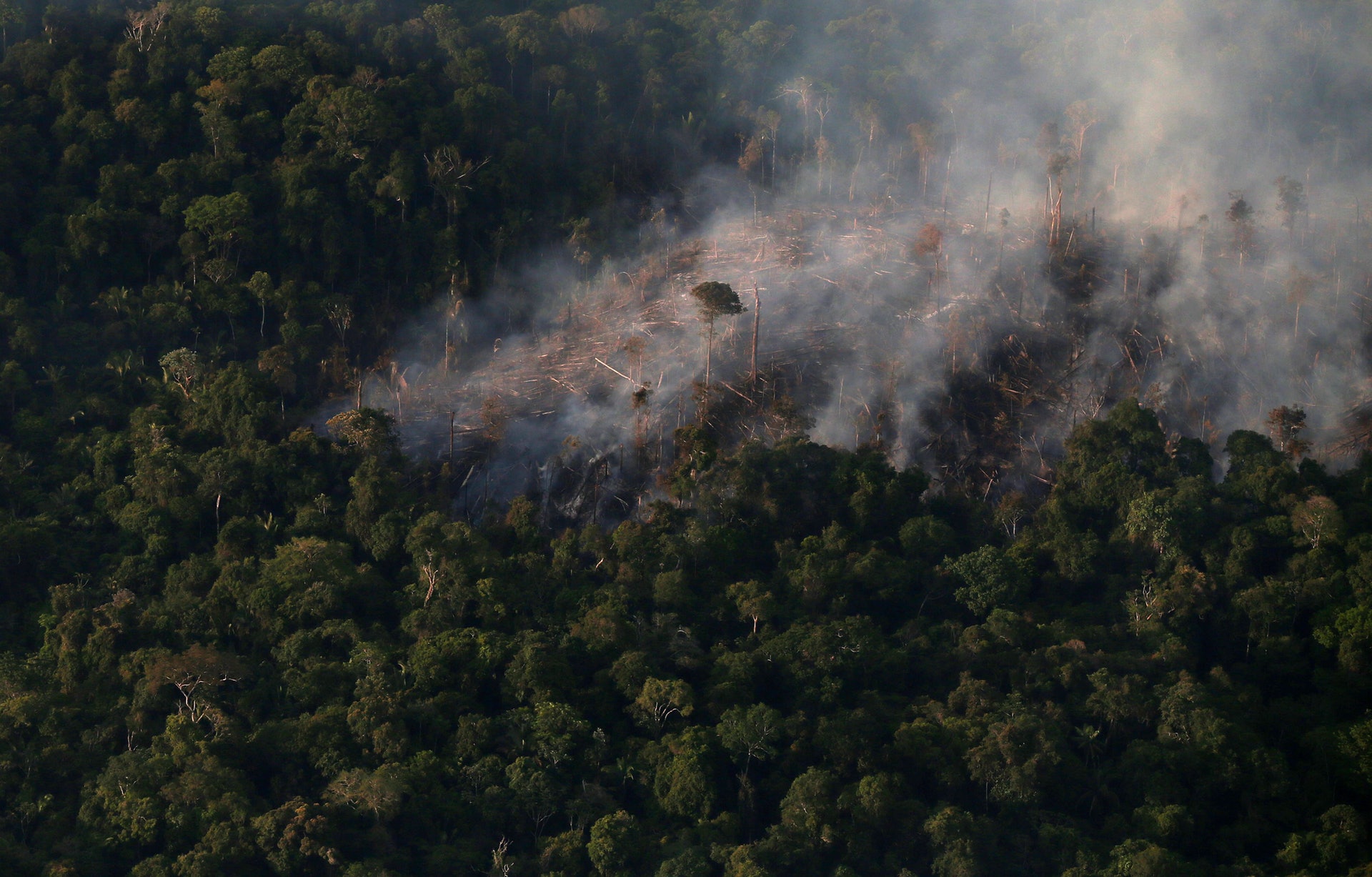 圖片來源：Reuters
亞馬遜雨林： 地球之肺-火災
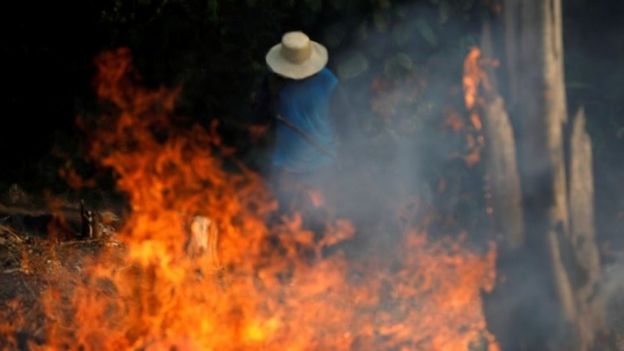 巴西國家太空署（INPE）指出，2019年亞馬遜雨林已發生超過7.2萬起火災， 創下歷史紀錄
什麼導致創紀錄火災?
亞馬遜森林通常在 8 月至 9 月開始出現大火，主因是氣候變得較乾燥，容易引起火勢，還有畜牧業為了清空林地以種植飼料或畜養牛隻，而人為縱火。
「乾燥季節為火災創造了有利條件。但起火，無論是故意還是偶然都是人為造成的，」巴西國家太空署研究員賽特樂（Alberto Setzer） 
「此次大火是近期數據中顯出森林砍伐增加的結果。」世界自然基金會（WWF）亞馬遜項目負責人梅洛（Ricardo Mello）
環保運動者一直在關注博爾索納羅政府的政策，稱這些政策都是有利於經濟發展而非保護環境
圖片來源：Reuters
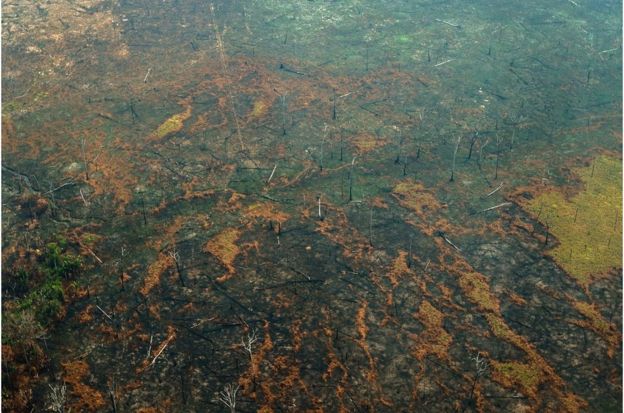 圖片來源：Getty Images
分組討論、角色扮演
分組討論
學生分成5個小組，每組扮演不同持分者
各組有10分鐘時間準備 (附有相關閱讀資料)根據閱讀資料延伸該持分者意見
各組派出一名代表老師將扮演記者進行採訪不同持分者
Reading Materials
到底巴西政府現時有甚麼政策制止非法伐木？
圖片來源：國家地理雜誌
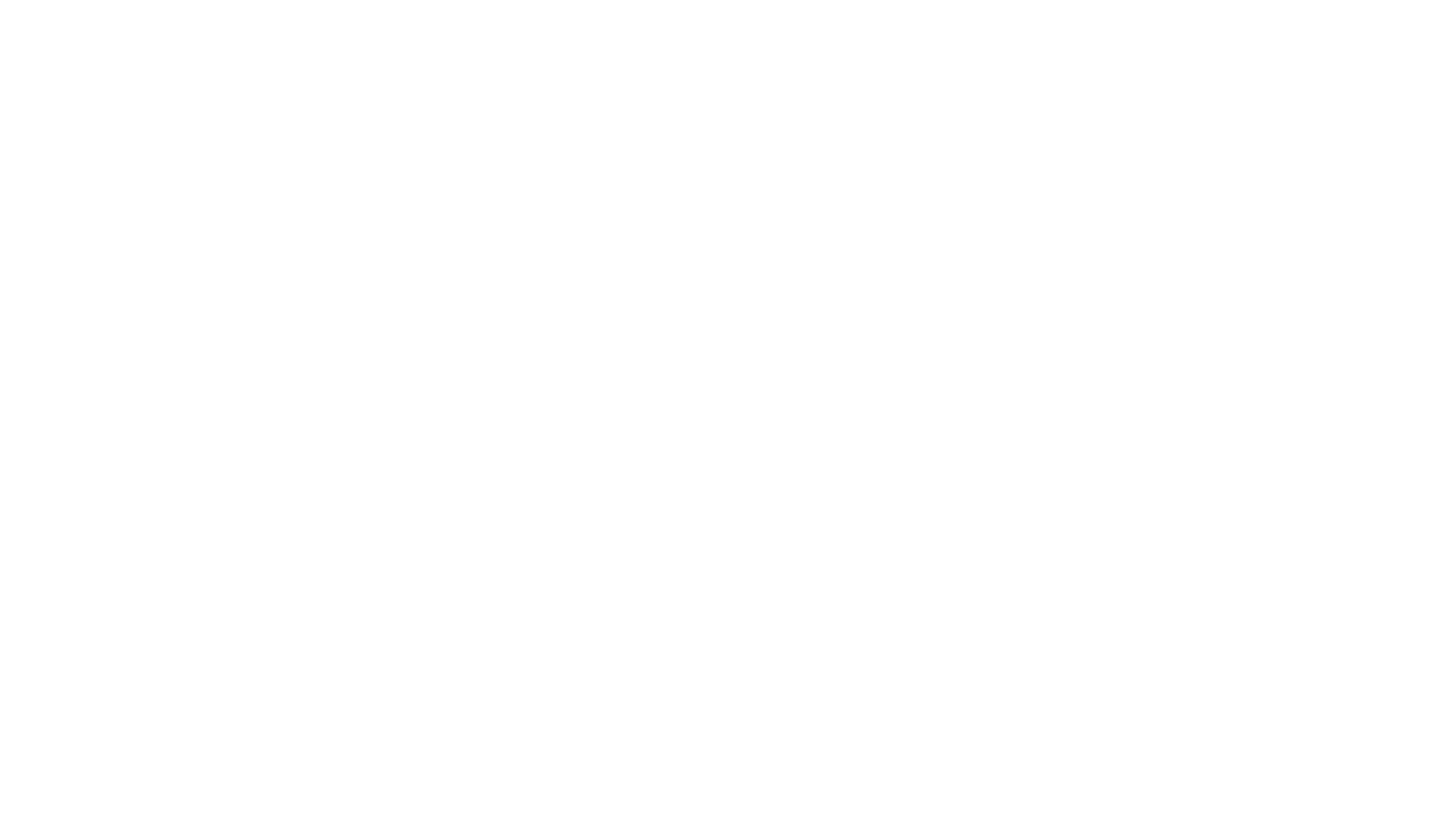 巴西政府森林保護的政策
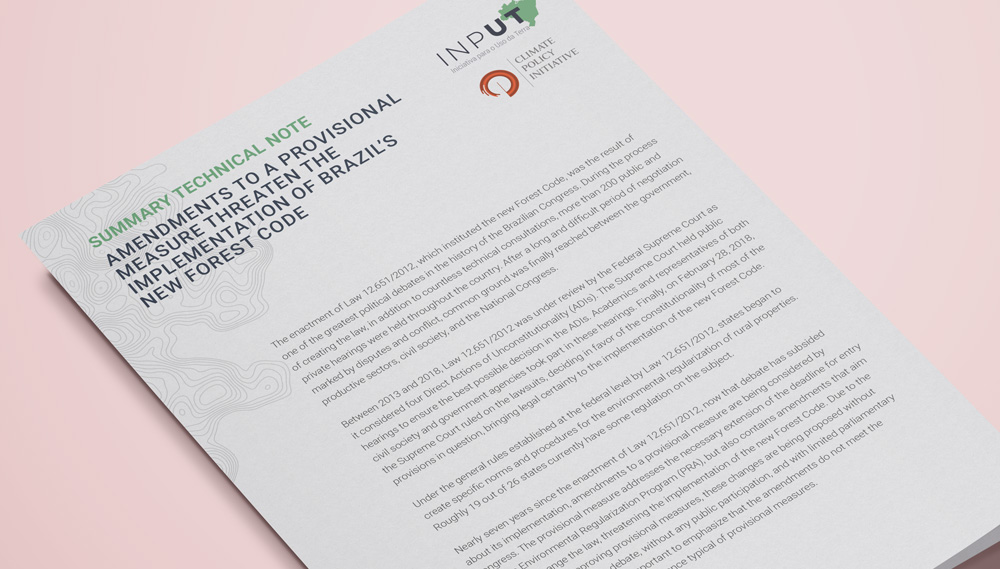 巴西的《森林法》是一部有關土地管理的法律，從法律上要求巴西亞馬遜地區的土地所有者永久保留一定比例的土地（80％）為森林。 該法案於1965年獲得通過，但幾乎沒有實施，直到2012年進行了修訂。此後，引入了新的法律文書，這將導致巴西改善環境管理和土地利用規劃，包括重新造林，恢復或補償歷史上非法毀林的地區。

巴西《森林法》（Forest Code, 2012）規定： 
在亞馬遜區域，地主必須保留80%的森林區域，剩下20%能做經濟使用
在亞馬遜法定區域內的塞拉多稀疏草原地區，地主只需保留35%的原生植披，65%可為經濟使用
其他巴西區域（包含亞馬遜法定區域外的塞拉多），則為保留區20%，經濟使用80%
圖片來源：Climate Policy Initiative
巴西政府森林保護的成效
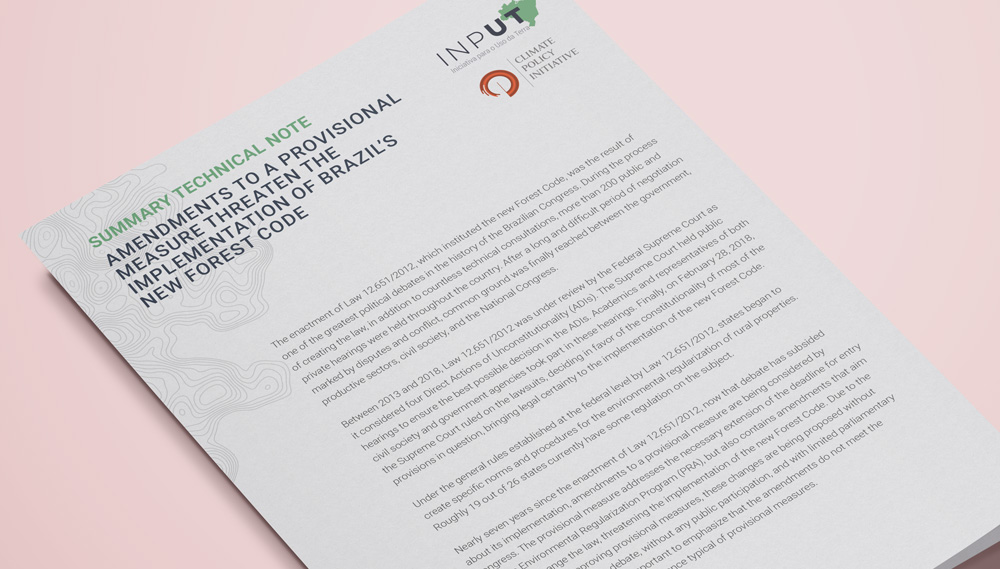 保護森林和生物多樣性，其中最有效的方法，就是建立森林保護區和原住民地域，避免被干擾。然而，巴西政府暫停了新原住民地域的劃分，並逐步拆解該保護系統，導致非法破壞森林的活動不斷增加
土地掠奪者、伐木者、畜牧業者，仗著巴西政府反環保的執政態度，大舉入侵廣闊雨林，令巴西獨特的生物物種面臨滅絕風險
綠色和平巴西辦公室進行調查，發現原本該受全面保護的雨林範圍，超過 38,000 公頃的森林被清空。儘管馬托格羅索州的檢控部門於 2016 年時，禁止曾涉及保護區內非法毀林的農場進行經濟活動，並要求凍結相關地主的資產，但訴訟仍在進行中。此外，當地農民與政客的强大政治壓力，拖延執行保護公園的重要措施
圖片來源：Climate Policy Initiative
森林對於抵禦氣候變遷有著極大幫助，同時也是維持許多物種生存的家園

我們可以如何守護樹林？
圖片來源：國家地理雜誌
不同持分者：如何守護樹林
政府：
制定明確規範、積極推動護林政策，重視環境保育而非只以經濟發展為考量
政府要維護相關法例並監察社會，確保市民以至政府本身都要嚴格遵守

巴西政府：
將派出3800人進駐及保護亞馬遜雨林，採取措施避免新冠疫情傳播，也在森林大火旺季來臨前，提早對濫伐做出應對。軍方目前獲授權部署30天，直到6月10日為止。由於通常會助長森林大火的乾旱季即將到來，部署時間有可能延長。
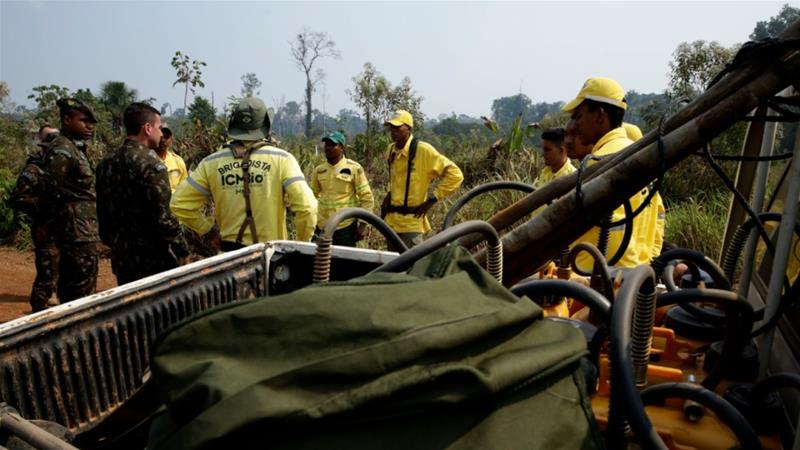 （AP資料圖片）
不同持分者：如何守護樹林
非政府組織：
遊說各國政府加強森林保護政策，要求伐木公司終止森林砍伐，並督促企業採用顧及生態且可持續的方式管理森林
森林管理委員會（Forest Stewardship Council，FSC）
非政府組織, 成立於1993年
目的為阻止森林遭到不斷破壞
FSC通過制訂森林良好經營的標準和木材加工的產銷監管鏈標準，來追蹤木製品從森林到消費者的整個過程，從而可以控制木材的合法及可持續來源
FSC希望通過市場機制，使林區的作業結構和經營能夠更加合理，確保經營者在獲取利潤的同時，卻不以犧牲森林資源、生態系統或影響社區為代價
2007年為止，全球超過7%的用材林是由FSC認證的，FSC已被納入到許多國家的綠色採購政策中
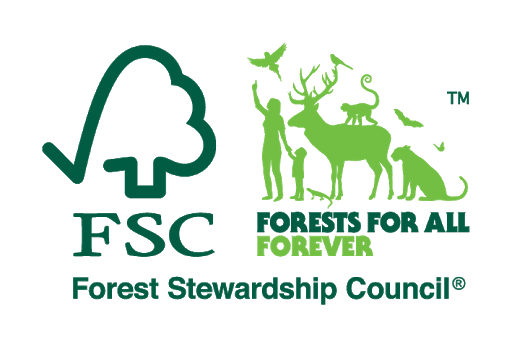 不同持分者：如何守護樹林
食品連鎖企業與貿易商：
停止向肉品商及相關企業購買毀林畜牧生產的肉品
公眾：
監督居住地點鄰近之山坡地，有無濫伐、濫墾、濫葬和濫建等問題，隨時通報政府機關
在外用餐時儘量自備可重複使用餐具，減少紙製餐具和免洗筷的消耗，可降低森林的砍伐量
減少紙的用量，多用再生紙或重複使用。這樣不只可以減少森林的砍伐，也降低造紙業所排放的高污染廢水
如果使用自然材質的家具或用品，要加以愛惜使用以增加壽命，避免經常性的汰舊換新
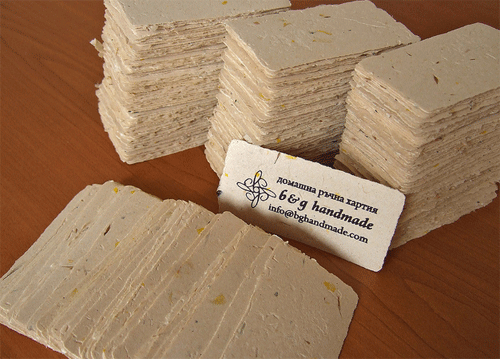 （圖片來源：設計之家）
參考資料來源
綠色和平，
https://www.greenpeace.org/taiwan/update/1620/%E6%A3%AE%E6%9E%97%E6%B6%88%E5%A4%B1%E7%9A%84%E5%8E%9F%E5%9B%A0/

Tapangrainforest,
https://tapangrainforest.org/2015/12/31/%E8%81%AF%E5%90%88%E5%9C%8B%E6%95%B8%E6%93%9A%E9%A1%AF%E7%A4%BA%E6%A3%AE%E6%9E%97%E6%B6%88%E5%A4%B1%E6%B8%9B%E9%80%9F/

HK01,
https://www.hk01.com/%E5%8D%B3%E6%99%82%E5%9C%8B%E9%9A%9B/400039/%E5%B7%B4%E8%A5%BF%E5%AE%98%E6%96%B9%E6%95%B8%E6%93%9A-%E4%BA%9E%E9%A6%AC%E9%81%9C%E6%A3%AE%E6%9E%97%E7%A0%8D%E4%BC%90%E9%9D%A2%E7%A9%8D%E5%89%B5%E5%87%BA11%E5%B9%B4%E6%96%B0%E9%AB%98

BBC News,
https://www.bbc.com/zhongwen/trad/world-49444685

轉角國際，
https://global.udn.com/global_vision/story/8664/4250901

WWF,
https://www.wwf.org.uk/updates/brazils-new-forest-code-guide-2016#:~:text=The%20Forest%20Code%20in%20Brazil,it%20was%20revised%20in%202012.